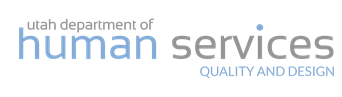 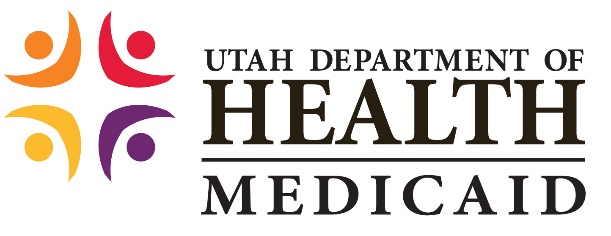 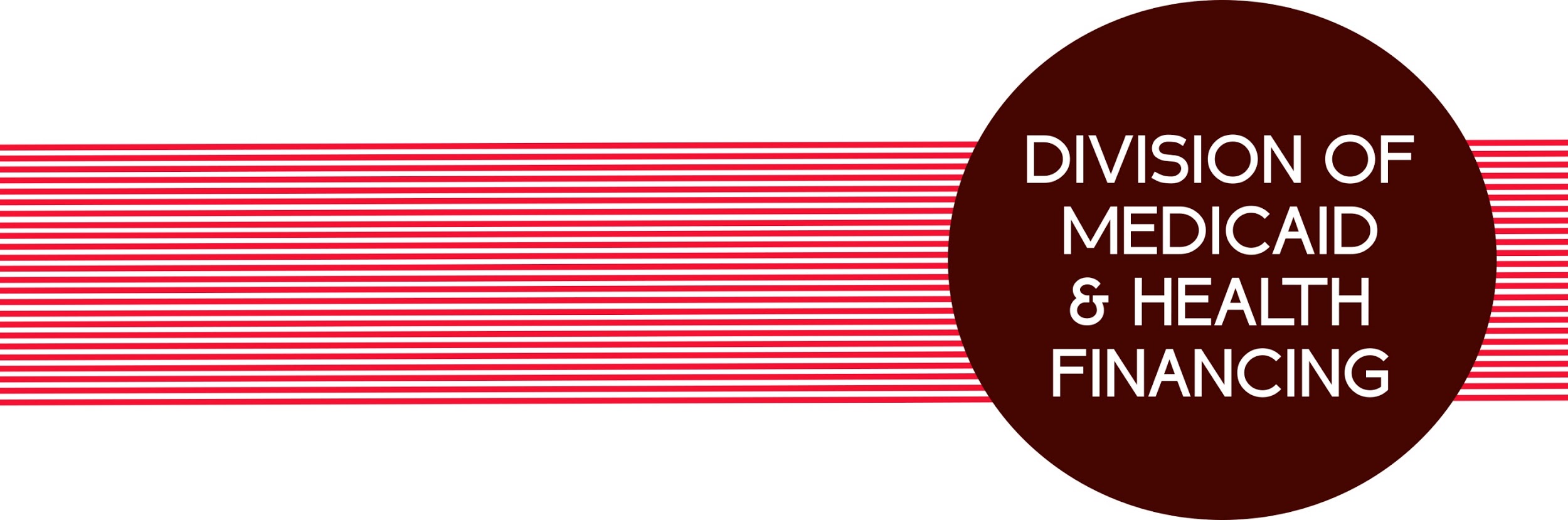 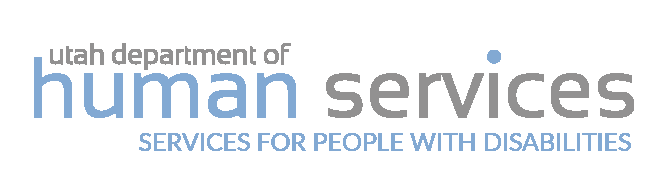 The Home and Community Based Settings Final Rule
New Settings Training for DSPD Providers
The Final Rule: 
HCBS Setting Requirements
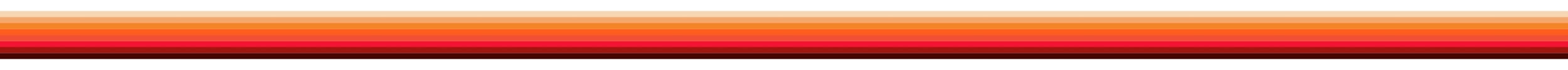 The Home and Community Based Settings Final Rule (or Settings Rule) is a federal rule that governs where and how services are provided to individuals receiving services under a Medicaid home and community based waiver.
All services that fall under a Medicaid Home and Community Based Waiver, including services under the Division of Services for People with Disabilities, have to or will have to comply with this rule.
The Final Rule: 
HCBS Setting Requirements
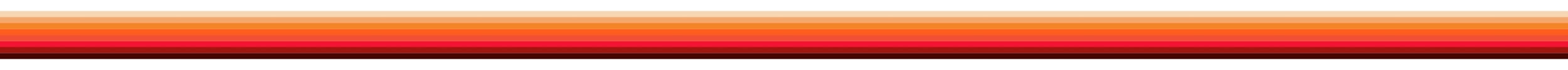 Effective date of rule: March 17, 2014

States must demonstrate compliance with the rule by March 17, 2023 for all existing services.
  
New settings must be in compliance now -- before services are provided in the new setting.
The final rule establishes: 
Mandatory requirements for the qualities of home and community based settings
Settings that are not home and community based 
Settings presumed not to be home and community based 
State compliance and transition requirements
The Final Rule: 
HCBS Setting Requirements
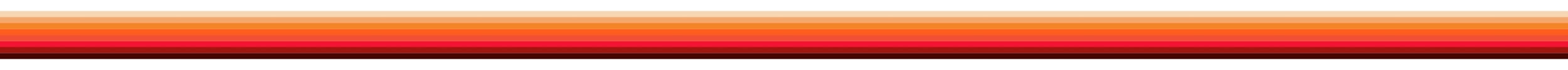 New Settings Requirements

Any setting in which services were not being provided under an HCBS Waiver as of March 17, 2014 must be in compliance with the regulations for HCBS settings by the effective date of the program (the start of services).  
Federal Financial Participation (FFP)/funding will not be available for Medicaid-funded HCBS provided in presumptively institutional settings that are unable or unwilling to demonstrate compliance with the settings regulatory criteria.  (Medicaid cannot pay for services that don’t comply.)
FFP/funding for Medicaid funded HCBS will be available for expenditures associated with the dates of service beginning on the date the State confirmed all remediation was completed and the setting demonstrations compliance with the regulation. (Medicaid may begin paying for services that do comply starting on the date that the State confirms the provider has addressed all issues related to compliance.)
The Final Rule: 
HCBS Setting Principle Goal
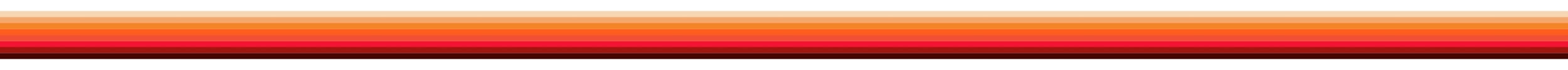 The underlying principle of the HCBS Settings Rule and the goal of system transformation is


COMMUNITY INCLUSION


for all Medicaid HCBS participants
Settings that are NOT HCBS or 
Presumed NOT HCBS
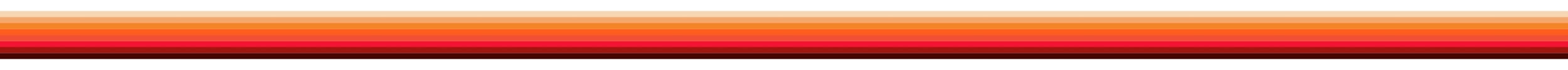 Some settings are NOT Home and Community Based Services by nature of the setting.  These include:

Nursing Facilities
Institution for Mental Diseases (IMD) 
Intermediate Care Facility for Individuals with Intellectual Disabilities (ICF/IDD) 
Hospital
Settings that are NOT HCBS or 
Presumed NOT HCBS
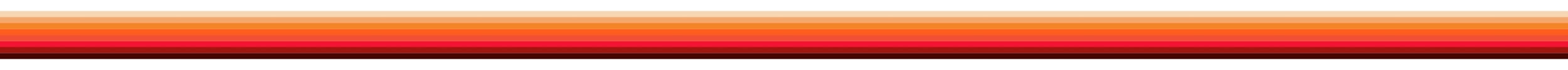 Some settings are Presumed NOT to be HCBS.  These include:

Settings in a publicly or privately-owned facility providing inpatient treatment 
Settings on grounds of, or adjacent to, a public institution 
Settings with the effect of isolating individuals from the broader community of individuals not receiving HCBS
Facilitating Opportunity
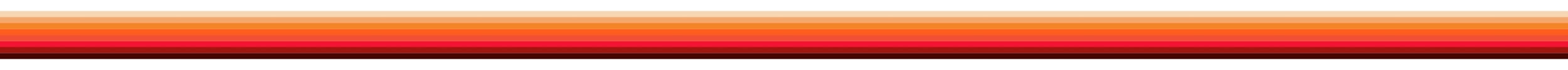 Throughout this presentation “facilitating opportunity” is used to describe what is required of the setting.  What does this mean?

The requirement of facilitating opportunity can look different depending on the circumstances:
The settings provides the resources required (e.g. transportation, activities, funding, support staff, etc.)
The setting provides training and/or support to access resources not provided by the setting (public transportation, how to contact case coordinator or natural supports, budgeting, etc.)
The intention of facilitating opportunity is to ensure that:
 Individuals have the same opportunities that are given to others without disabilities 
Individuals receive the support they require to access these same opportunities to the level they desire
Promotes independence, increasing opportunities for engaging in preferred activities, events, and experiences
Settings that are NOT HCBS or 
Presumed NOT HCBS
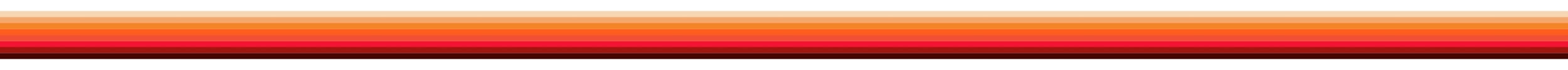 CMS intends to take the following factors into account in determining whether a setting may have the effect of isolating individuals receiving Medicaid HCBS from the broader community:
Due to the design or model of service provision in the setting, individuals have limited, if any, opportunities for interaction in and with the broader community;
The setting restricts beneficiary choice to receive services or to engage in activities outside of the setting; or
The setting is physically located separate and apart from the broader community and does not facilitate beneficiary opportunity to access the broader community and participate in community services, consistent with a beneficiary’s person-centered service plan.
Settings that are NOT HCBS or 
Presumed NOT HCBS
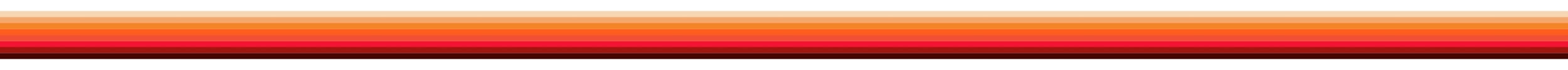 Rural settings:
Settings located in rural areas are not automatically presumed to have qualities of an institution, and more specifically, are not considered by CMS as automatically isolating to HCBS beneficiaries. 
With respect to determining whether a rural setting may be isolating to HCBS beneficiaries, compare the access that individuals living in the same geographical area (but who are not receiving Medicaid HCBS) have to engage in the community. 
You can find additional guidance on isolating and institutional factors and how to overcome them here: https://medicaid.utah.gov/Documents/pdfs/ltc/hcbstransition/Files/Isolating_Institutional.pdf
HCBS Setting Requirements
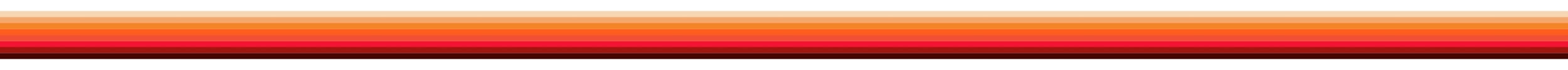 The Settings Rule defines that a Home and community based Setting: 

Is integrated in and supports access to the greater community 
Provides opportunities to seek employment and work in competitive integrated settings, engage in community life, and control personal resources 
Ensures the individual receives services in the community to the same degree of access as individuals not receiving Medicaid home and community based services (HCBS)
Note: Reverse integration activities are not sufficient to meet the true intent and spirit of the HCBS settings rule.  (Reverse integration involves bringing people and activities from the broader community into the setting, instead of supporting people in the setting to access the broader community.) Visits by community members have value, but cannot replace community access for individuals.
HCBS Setting Requirements
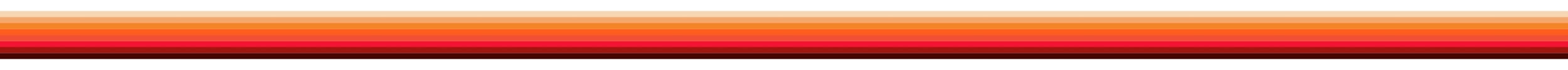 What can this look like? 

The setting is located among other residential buildings, private businesses, retail businesses, restaurants, etc. that facilitates integration with the greater community.
The setting allows the individual(s) the freedom to move about inside and outside of the setting as opposed to one restricted room or area within the setting and they are allowed to come and go at any time.
The setting facilitates the opportunity for the individual(s) to have access to and control personal funds.
The setting provides information about, or training on, how to access and use public transportation, such as buses, taxis, uber, etc.
HCBS Setting Requirements
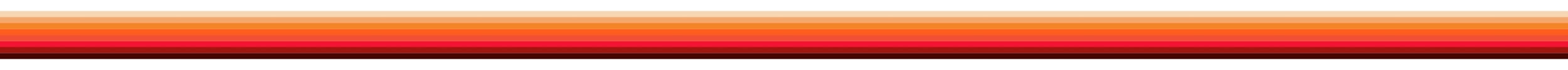 The Settings Rule defines that a Home and community based Setting: 

Ensures an individual’s rights of privacy, dignity, respect, and freedom from coercion and restraint 
Optimizes individual initiative, autonomy, and independence in making life choices 
Facilitates individual choice regarding services and supports, and who provides them
HCBS Setting Requirements
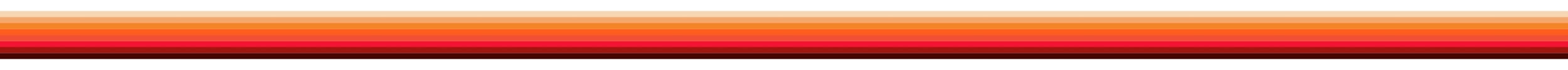 What does this look like? 

Ensures an individual’s….
Information is kept private. 
The setting staff interact and communicate with the individual(s) respectfully and in a manner in which they would like to be addressed.
Individual(s) can have a private cell phone, computer, or other personal communication device, or the setting provides access to a device to use for personal communication in private.
In settings with more than one individual, each individual’s supports and plans to address behavioral needs are specific to the individual and not the same as everyone else in the setting.
HCBS Setting Requirements
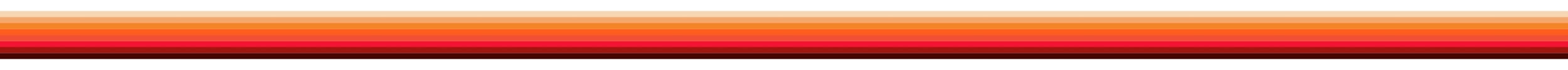 What does this look like (continued)? 

Optimizes individual initiative…
The setting offers a secure place for the individual(s) to store personal belongings.
The setting supports individuals who need assistance with their personal appearance in private.
The setting affords dignity to the diners (i.e. not required to wear bibs)
The setting allows the individual(s) to engage in legal activities (ex. voting when 18 or older, consuming alcohol when 21 or older) in a manner consistent with individuals not receiving Medicaid funded services and supports.
The physical environment supports a variety of individual goals and needs (indoor and outdoor gathering spaces, larger group activities as well as solitary activities; stimulating as well as calming activities).
HCBS Setting Requirements
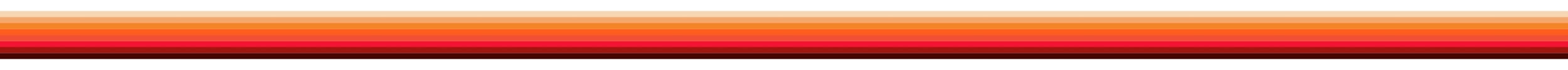 What does this look like (continued)? 

Facilitates individual choice…
The setting does not restrict services, providers, or supports and affords the opportunity for individual(s) to update or change their preferences. 
The setting provides the individual(s) receiving support in developing plans / individualized goals to support their needs and preferences.  
Setting staff is knowledgeable about the capabilities, interests, preference and needs of the individual.
Tasks and activities are matched to individual skills, abilities and desires.
Individual(s) sit in any seat in the dining area, can eat privately if desired, and can request an alternative meal.
HCBS Requirements for Provider-owned or Controlled Residential Settings
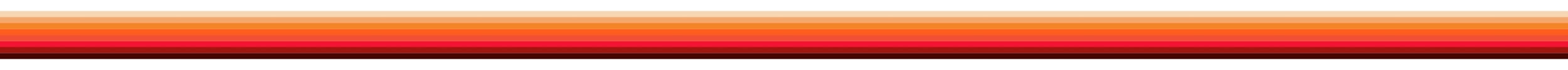 There are requirements that are specific to Provider Controlled Residential Settings Only.  More information on what Provider-owned or Controlled means can be found here:
https://medicaid.utah.gov/Documents/pdfs/ltc/hcbstransition/Files/ProviderOwned.pdf

These include the following:
The individual has a lease or other legally enforceable agreement providing similar protections.
The setting ensures the individual has privacy in their sleeping or living unit including lockable doors, choice of roommates, and freedom to furnish or decorate the unit.
The setting ensures the individual has the freedom and support to control his/her own schedule and activities, and have access to food at any time.
The individual can have visitors of his/her choosing at any time.
The setting is physically accessible to the individual.
HCBS Requirements for Provider-owned or Controlled Residential Settings
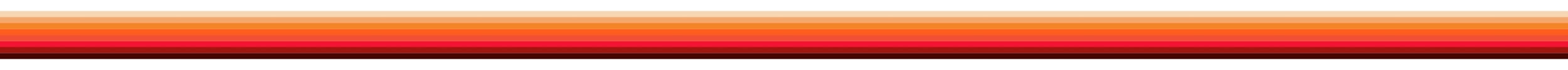 Legally enforceable  agreement:
A lease or residency agreement is provided to each resident and the lease or agreement should be comparable to those provided under the jurisdiction landlord tenant laws
Individuals are informed of their rights regarding housing and when they could be required to relocate
Individuals are informed of how to relocate and request new housing
The written agreement includes language that provides protections to address eviction processes and appeals comparable to those provided under the jurisdiction landlord tenant laws
HCBS Requirements for Provider-owned or Controlled Residential Settings
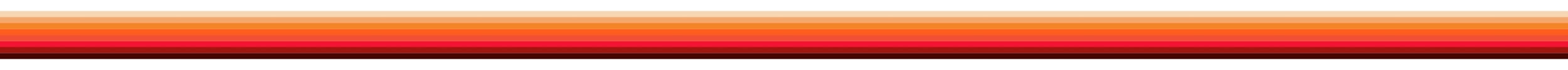 Individual has privacy and freedom to furnish or decorate their unit:
Only necessary staff have keys or access to keys to an individuals private living space (house, apartment, room, etc.) 
Staff only use a key to enter a living area or privacy space under limited circumstances agreed upon with the individuals
Staff always knock and receive permission prior to entering a private living space
Furniture, linens, and other household items reflect individual preferences, interests, and hobbies as desired
Individuals have a choice of roommates
Individuals know how to request a roommate change
HCBS Requirements for Provider-owned or Controlled Residential Settings
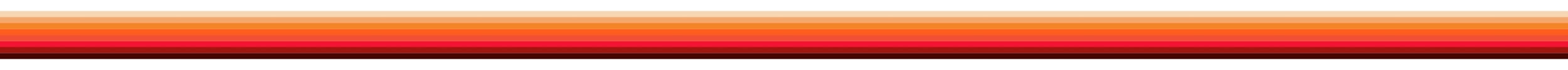 Locks
A workgroup comprised of various stakeholders met and discussed locks in a residential setting where an individual’s room is their private living space in depth on April 17, 2018.   
The workgroup came to the consensus that having a lock on both the bedroom and bathroom door is the default to ensure individual dignity and respect.
It is the choice of the individuals when or how they use the lock.
Individuals must be able to close and lock their bedroom and bathroom door unless there is a restriction to the individual for health and safety reasons and implemented on a case-by-case basis for an assessed need that has been approved through the appropriate processes and are documented in the person centered plan.
HCBS Requirements for Provider-owned or Controlled Residential Settings
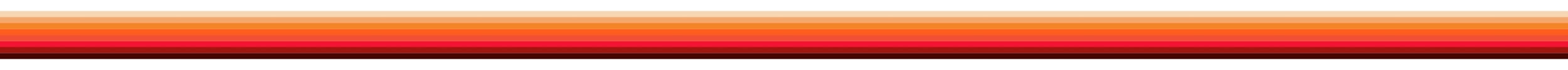 Locks (continued)

When installing locking door hardware, locks also need to comply with R432-6, ADA, and the International Fire Code.  To be in compliance, locks need to be: 

Equipped with hardware which permits emergency access from the outside
Of the lever type
Operable with one hand
Unlatching by one operation
Fully operable without tight grasping, pinching, or twisting of the wrist
Operable with a maximum force of 5 pounds
Provided with a maneuvering clear space on both sides complying with ADA 404.4.2.

You can find more information on locks here: 
https://medicaid.utah.gov/Documents/pdfs/ltc/hcbstransition/Files/Settings_Rule_flyer_Locks.pdf
HCBS Requirements for Provider-owned or Controlled Residential Settings
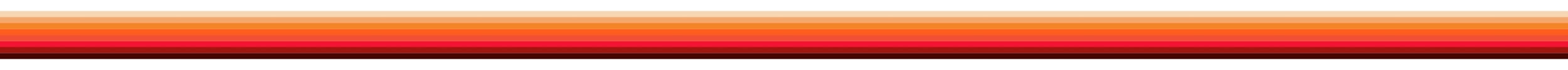 The individual can have visitors of his/her choosing at any time.
There are no set visiting hours
There are no restricted visitor meeting areas
Individual(s) can have private visits with family and friends
HCBS Requirements for Provider-owned or Controlled Residential Settings
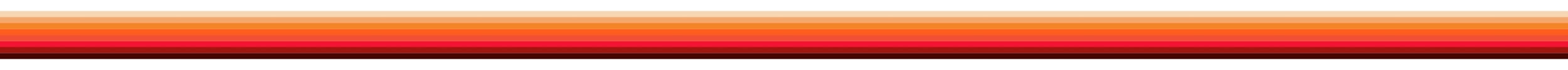 The setting is physically accessible to the individual

The setting ensures there are no gates, Velcro strips, locked doors, or other barriers preventing individual’s entrance to or exit from certain areas of the setting.
The setting provides the individual(s) with full access to typical facilities in a home such as a kitchen with cooking facilities, dining area, laundry, and comfortable seating in the shared areas.
The setting is physically accessible (the setting must meet all ADA requirements) or if there are obstructions, environmental adaptations such as a stair lift or elevator to ameliorate the obstruction are in place.

Note: Compliance with ADA does not equal compliance with all settings rule accessibility requirements as noted above.
HCBS Requirements for Provider-owned or Controlled Residential Settings
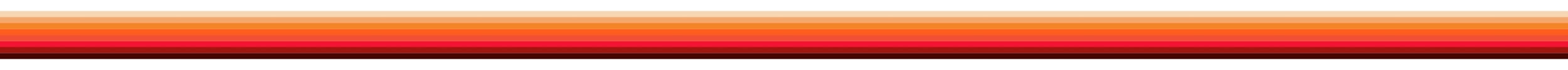 Supported Living Settings

If an individual chooses to live in a provider owned and/or controlled setting and receives supported living services, they can choose who provides those services, including the provider who controls and/or owns the setting. 

When an individual chooses to receive home and community based services (HCBS) in a provider owned or controlled setting where the provider is paid a single rate to provide a bundle of services, the individual is choosing that provider to deliver all services that are included in the bundled rate.
For any services that are not included in the bundled rate, the individual may choose any qualified provider, including the provider who controls or owns the setting if the provider offers the service separate from the bundle.
If an individual is receiving supported living services, the service is not attached to a location; therefore, the individual has free choice of providers.

Additional information on supported living settings can be found here: 
https://medicaid.utah.gov/Documents/pdfs/ltc/hcbstransition/Files/SeperationHousingHCBS.pdf
HCBS Setting Requirements: 
Modifications and Restrictions
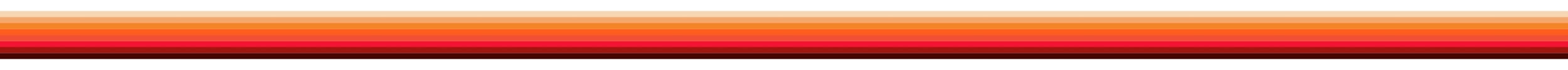 There are situations that an exception or “modification” to any of the settings requirements or a restriction to the participant’s rights can be imposed.  
A rights restriction is a limitation to the rights of an individual due to a specific assessed need in order to support the health, safety, and well-being of the individual or the community.
It is a provider’s responsibility to assure safety, AND individuals have the right to make decisions in their life.  We all make decisions that are not always the healthiest or safest.  When these conflict, the team must consider the severity and the likelihood of potential negative outcomes against the rights of the individual and limit those rights only when truly necessary, and according to the requirements of the Settings Rule.
HCBS Setting Requirements: 
Modifications and Restrictions
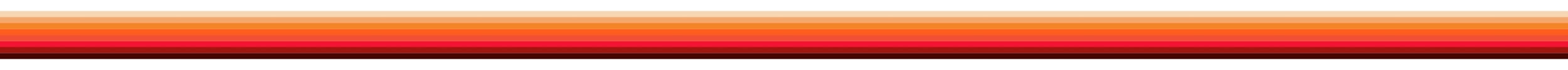 In these circumstances the modifications or restrictions must be:
Supported by an individualized specific assessed need
Justified and documented as part of the person-centered process

For individuals receiving services under DSPD, these generally must also be approved by a Human Rights Committee.
HCBS Setting Requirements: 
Modifications and Restrictions
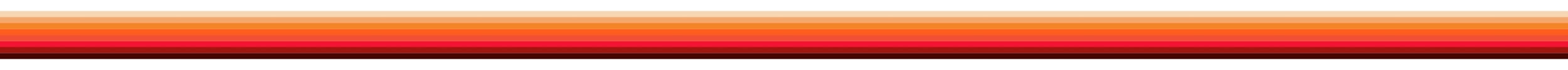 Restricting independence or access to resources is appropriate only to reduce specific risks.
Controls on personal freedoms and access to community cannot be imposed on a class or group of individuals.  
Restrictions or modifications cannot be implemented as “house rules” in any setting, regardless of the population served and must not be used for the convenience of staff.
Documentation of a diagnosis is not sufficient justification.  This section must clearly demonstrate an assessed need for the modification including critical events or situations that have transpired that support the need for the modification.
HCBS Setting Requirements: 
Modifications and Restrictions
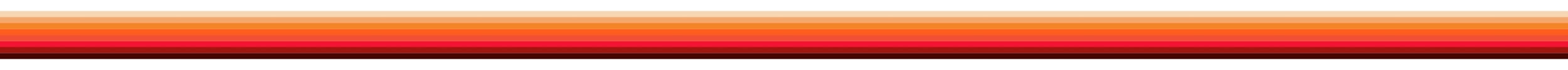 An individualized rights restriction used for an individual cannot affect another individual in the same setting, to the greatest extent possible.

For those restrictions that affect other individuals in the setting, there must be a way for them to circumvent the restriction.
For example, 
If an individual requires a food restriction that results in the refrigerator being locked, there must be a way for other individuals to access that food (e.g. access to key, code, etc.)
If an individual requires a media restriction of any media PG13 or above, there needs to be a way for other individuals to access that type of media (e.g. watching on personal devices, having an agreed upon media schedule, etc.)
HCBS Setting Requirements: 
Modifications and Restrictions
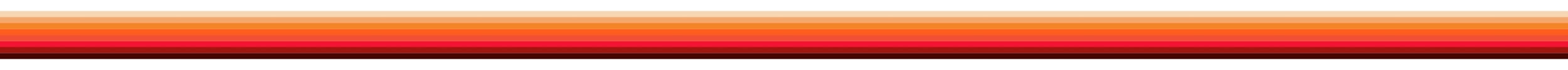 Documented in the person-centered planning process which includes:
Specific individualized assessed need 
Prior interventions and supports including less intrusive methods 
Description of condition proportionate to assessed need 
Ongoing data measuring effectiveness of modification 
Established time limits for periodic review of modifications 
Individual’s informed consent 
Assurance that interventions and supports will not cause harm

For additional information on restrictions and modifications go here:
https://medicaid.utah.gov/Documents/pdfs/ltc/hcbstransition/Files/RestrictModFlyer.pdf
https://medicaid.utah.gov/Documents/pdfs/ltc/hcbstransition/Files/RestrictModExamples.pdf
HCBS Setting Requirements: 
Modifications and Restrictions
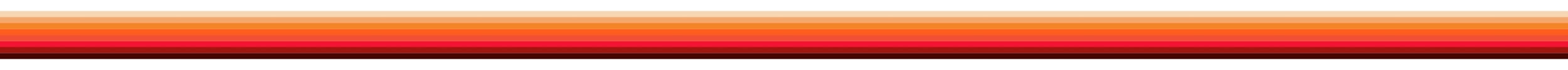 Unsafe Wandering or Exit-Seeking Behavior:
Settings with controlled-egress should be able to demonstrate how they can make individual determinations of unsafe exit-seeking risk and make individual accommodations for those who are not at risk. 
Should a person choose a setting with controlled-egress, the setting must develop person-centered care plans that honor autonomy as well as minimize safety risks for each person, consistent with his or her plan goals. 
Technological solutions, such as unobtrusive electronic pendants that alert staff when an individual is exiting, may be used for those at risk, but may not be necessary for others who have not shown a risk of unsafe exit-seeking behavior.
HCBS Settings Transformation
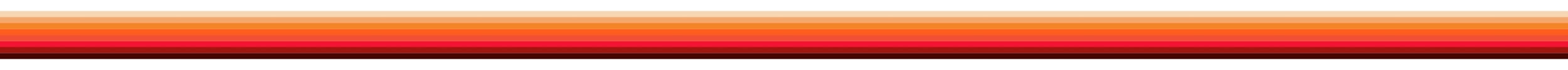 Change of Mindset

Systemic change requires a change in CULTURE 
NOT just a compliance mindset.

When approaching the implementation of the Settings Rule, integrate change in the policies, processes, power structures, values, and norms of programming, resulting in ongoing system transformation.

The following slides include principles that support this change in mindset and examples of how some providers are implementing them.
Modernizing HCBS Settings
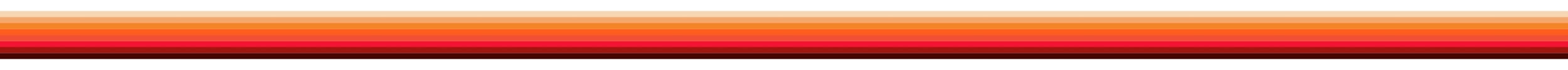 Examples of Promising Provider Service Principles:

The best place to learn how to live and work in the community is in the community.  What can this look like?
Hanging out with friends in the community instead of at a provider controlled facility
Assisting individuals to develop meaningful relationships with others in the community; developing appropriate social skills and engaging in social interactions instead of role playing
Allowing individuals to practice their skills in the community; such as making the transaction when purchasing something
Modernizing HCBS Settings
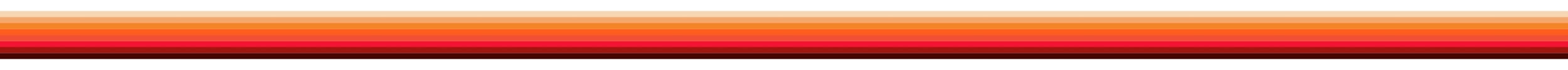 Examples of Promising Provider Service Principles:

The best place to learn how to live and work in the community is in the community.  What can this look like continued…
Work space and work skills are distinct from other activities in the training environment (where people complete work activities or learn work skills in a setting is separate from where they do other activities)
If an individual is interested in a specific work environment, they are given the opportunity to explore and experience that environment
Competitive Integrated Employment (CIE) is the goal  
Individuals with disabilities are paid at a rate comparable to those without disabilities who work in the same place (at least minimum wage)
Individuals are able to work in the community with people of all abilities
Modernizing HCBS Settings
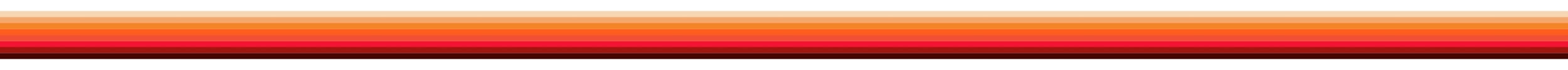 Examples of Promising Provider Service Principles:

Our buildings should be places for people to come and go – not to stay.  What can this look like?
Individual interests should be matched with other individuals receiving services to form like groups
A formal process for individuals to create their schedule should be in place
Providing transportation training and coordinating transportation so individuals that can, will go straight to a meeting place in the community vs to the facility
Assist individuals to develop relationships in the community to create a sense of safety and make it more likely for individuals to frequent that space outside of service time (e.g. the staff at a local coffee shop know their name)
Modernizing HCBS Settings
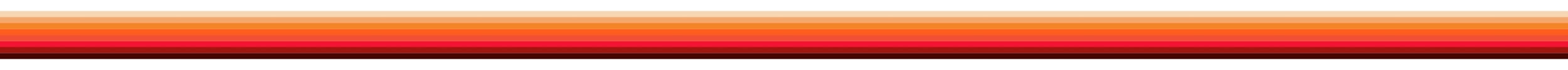 Examples of Promising Provider Service Principles:

We shouldn’t provide things here that exist naturally in the community.  What can this look like?
Attend classes in the community instead of at a provider controlled setting (e.g. exercise, cooking, arts & crafts, etc.) 
Participate in community events instead of a provider controlled event (e.g. plays, dances, craft fairs, art exhibits, etc.)
Assist individuals in learning skills in the natural environment instead of at the provider controlled setting (e.g. money skills, social skills, volunteer/job skills, etc.)
Use natural supports to assist individuals in accessing their community (e.g. providing transportation, assistance navigating community, budgeting ,etc.)
Modernizing HCBS Settings
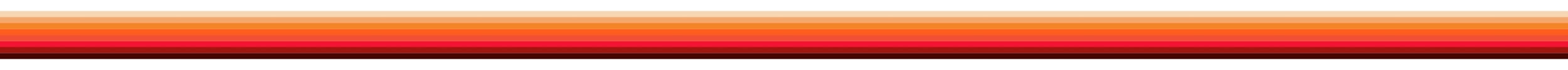 We must balance assuring safety with the dignity of risk…there is room for both

Dignity of risk means allowing individuals the right to take reasonable risks as it is essential for their dignity and self-esteem and should not be stopped by overly cautious team members.
Positive risk-taking: 
Improved autonomy
Improves social interaction
Improves health
Live independently
Construct their lives in accordance to their values and personality
Self-determination and feelings of worth
Over-protection: 
Patronized
Smothers the person
Removes hope
Diminishes the person
Prevent individuals reaching potential
For more information visit: https://www2.health.vic.gov.au/~/media/Health/Files/Collections/Presentations/S/Striving-For-Care-Excellence/Exploring-the-concept-of-Dignity-of-Risk
Modernizing HCBS Settings
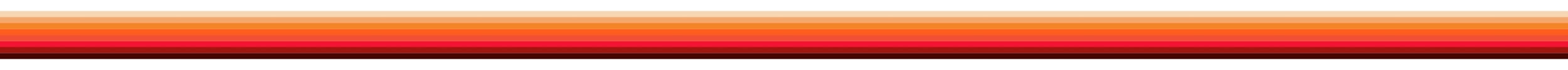 We must balance assuring safety with the dignity of risk…there is room for both continued…

Informed decision-making is a process where you support an individual to obtain information and knowledge about a situation or problem and make a decision.

Assist the individual to understand the decision/issue/situation
Gather information
Explore options and consider outcomes
Allow the individual to decide, act, and empower
Evaluate the decision
For more information visit: 
https://i2icenter.org/wp-content/uploads/2019/06/Informed-Decision-Making-Presentation.pdf
Modernizing HCBS Settings
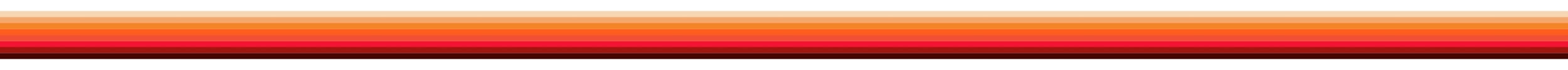 We must balance assuring safety with the dignity of risk…there is room for both (continued)

It is a providers responsibility to assure safety, and individuals have the right to make decisions in their life.  
We all make decisions that are not always the healthiest or safest.  
When these conflict, the team must consider the severity and the likelihood of potential negative outcomes against the rights of the individual and limit those rights only when truly necessary, and according to the requirements of the Settings Rule.  
The team should consider every possible way for the person to carry out the decision they are making to the greatest extent possible.
Modernizing HCBS Settings
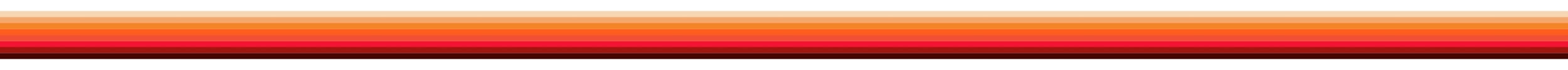 We must balance assuring safety with the dignity of risk…there is room for both (continued)

Example: An individual wants to go on a roller coaster ride.  You know that they get carsick.  

You support the individual in making an informed decision.

You support their decision because it will benefit them and improve their autonomy and self-worth.
Modernizing HCBS Settings
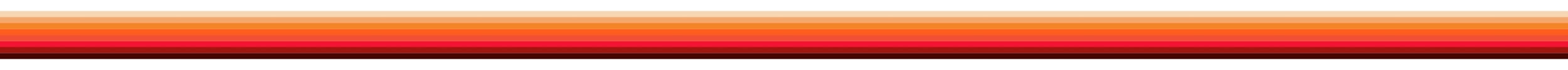 Provider to Provider Tips on Making the Shift to Community Integration:

Do it one person at a time, and do it a lot of times until you’re done.  You’ll get better at what you do.  Don’t get stuck in planning and waiting for the “right time to change”.
Hire for who you want to become, not for who you are.
Set goals and create clear strategies to achieve your desired outcome.  Monitor your progress.
Modernizing HCBS Settings
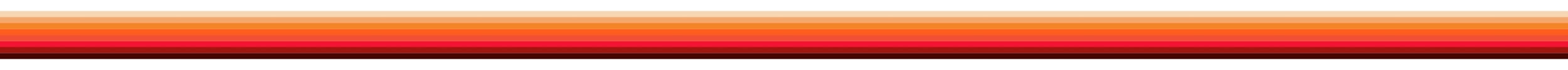 Promising Practices for Providers- Community Integration:

Developing partnerships and building relationships with businesses or organizations in the community that people of all abilities can be a part of
Participate in an advisory group that consists of members of the community, family members, and individuals to increase individualized community based service offerings
Modernizing HCBS Settings
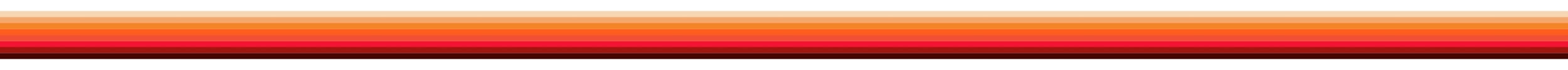 Promising Practices for Providers- Natural Supports:

Utilizing a variety of public transportation options (including ride shares, taxi services, virtual transportation services, etc.) to promote optimal individualization of scheduling and activities
Fostering access to technology and other innovations as a way to stimulate natural supports
Offering activities and programs that encourage families and friends to participate regularly and that promote greater independence and autonomy
Modernizing HCBS Settings
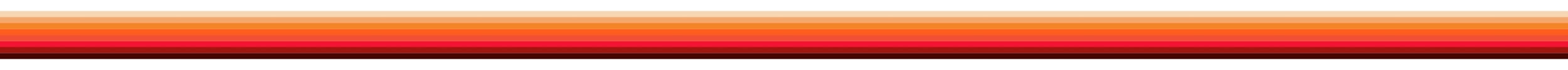 Promising Practices for Providers- Sustainability:

Designing activities that begin as small group activities but allow for some individualization and individual personal growth and development as part of the activity
Emphasizing community based activities that promote the meaningful development of skills and facilitate opportunities that could lead to volunteering and competitive, integrated employment
Example: support a small group of individuals who like animals to regularly volunteer at an animal shelter
Modernizing HCBS Settings
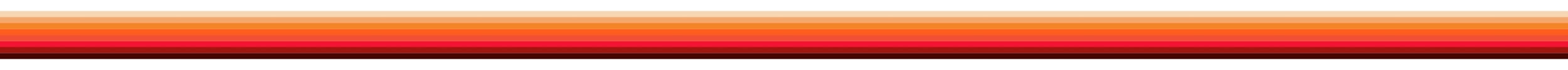 Simply…

THINK BIG

START SMALL

SCALE FAST
Modernizing HCBS Settings
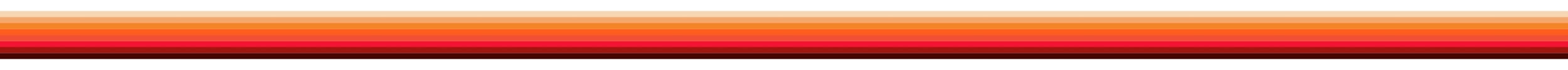 New Practice

Practice skills in community
Identify community classes
Competitive Integrated Employment
One person at a time
Individuals create their schedule
Positive risk-taking
Informed decision making
Former Practice

Practice skills in facility (role playing)
Bring in visiting artists/classes
Employed by the provider
Group planning
Provider creates the program schedule
Over-protection
Limited choice
References
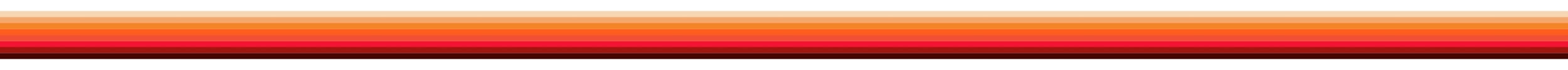 Woolford M., Lacy-Vawdon C., Ibrahim J., Bugeja L., and Weller C.  Exploring the concept of ‘Dignity of Risk.’ Monash Forensic Medicine, Monash University.

Raffaele J. (2019).  Informed Decision Making, Direct Support Professional Roles & Responsibilities.  National Alliance for Direct Support Professionals, Center for Integrative Health.
Resources
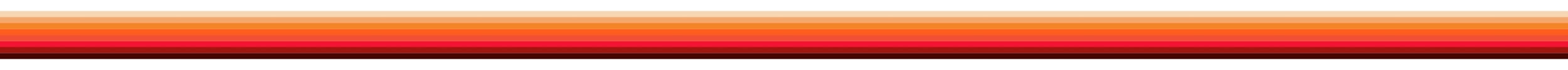 Sign up for the HCBS Newsletter Subscription here: https://medicaid.utah.gov/medicaid-long-term-care-and-waiver-programs/
Note:  This is how all additional guidance and settings news will be communicated

HCBS Settings Rule Transition Home Page:
https://medicaid.utah.gov/ltc/hcbstransition/


HCBS Email: HCBSSettings@Utah.gov
Quiz
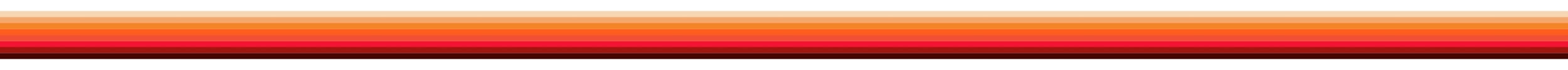 As a new setting, a quiz is required.  

You can find the quiz HERE

There are 10 questions with a possible 30 points.  The passing score is 90% (27/30).

You can retake the quiz if you do not pass the first time.